Mijn top 5 World Press Photo’s
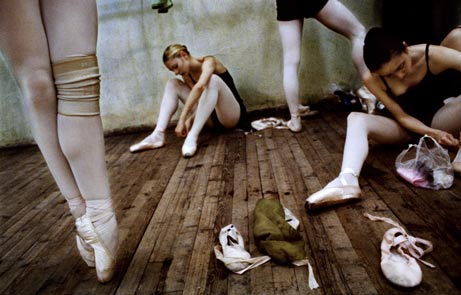 2006 
 deze ballerina’s zijn zich aan het opwarmen in de dansschool in Moldova.
 Asa Sjöström heeft deze foto gemaakt. 
 op de site van national geographic
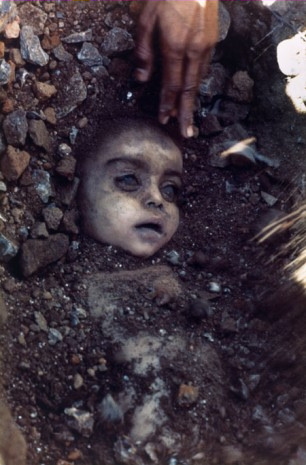 Pablo Bartholomew heeft deze foto gemaakt
 1984 
de gevolgen van de gaswolk van Union Carbide in Bhopal, India.
 blog ( pixelen.nl )
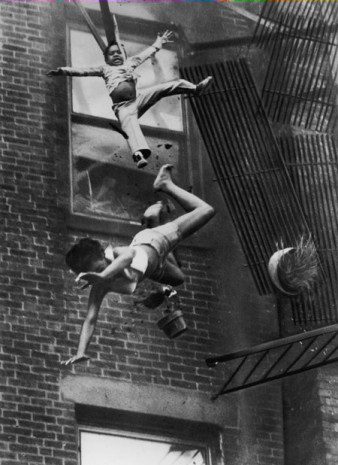 Stanley Forman heeft deze foto gremaakt
 1975 
het lijkt een surrealistische trucagefoto maar dat was deze instortende brandtrap in Boston helaas niet.
 blog ( pixelen.nl )
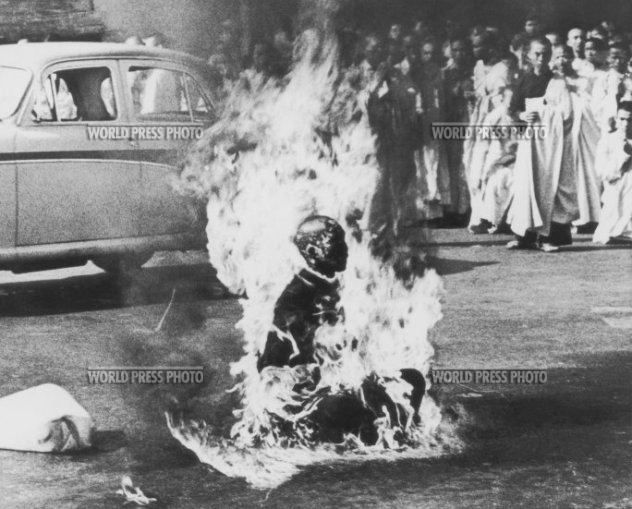 Malcolm W. Browne heeft de foto gemaakt.
 1963
 De Vietnamese monnik Thich Quang Duc die  zichzelf 
in vuur en vlam zet uit protest tegen de vervolging van boeddhisten door de regering van president Ngo Dinh Diem.
 wikipedia
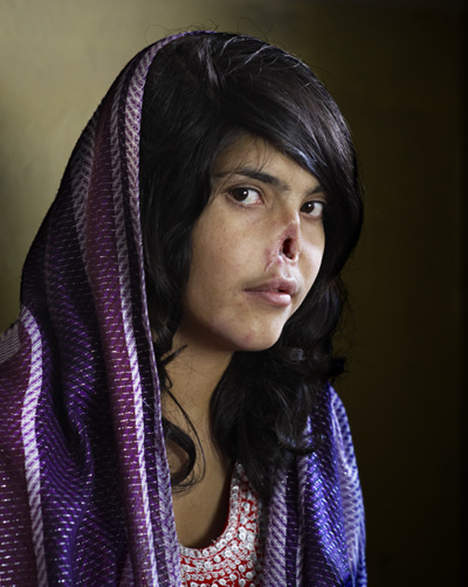 Jodi Bieberheeft deze foto gemaakt.
 2010
 het meisje op de foto is opzettelijk verminkt na het weglopen bij haar man. 
 parool.nl
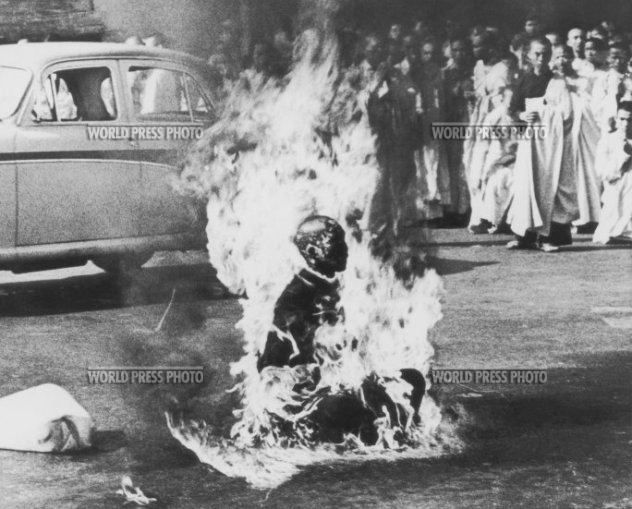 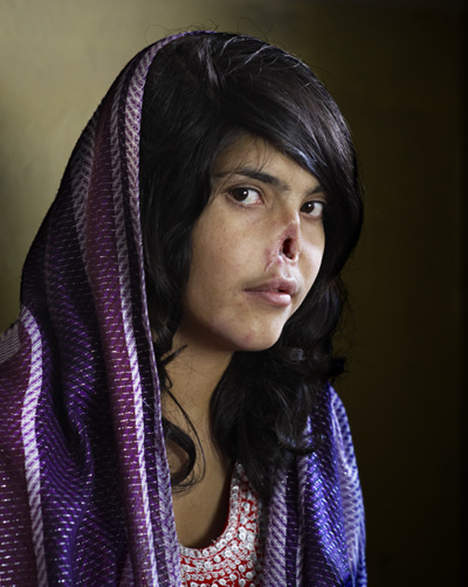 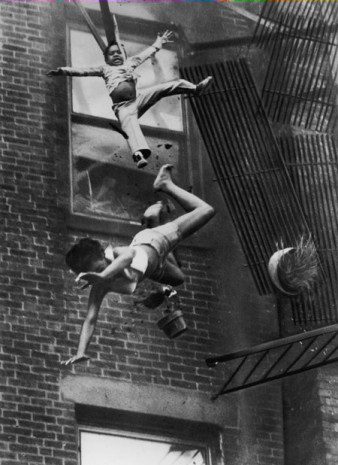 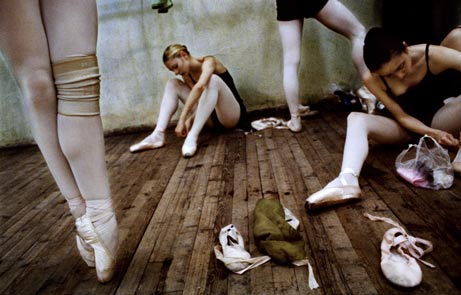 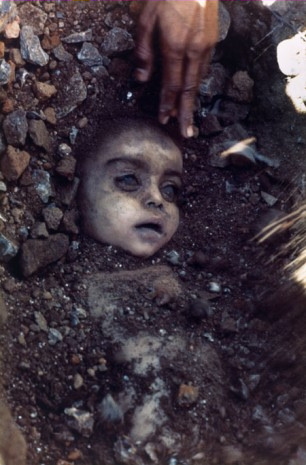